1
Welcome To The  Hume Volunteer Trivia Quiz
In this quiz you are presented with six categories of five questions each. To navigate around the quiz:
= Click on the numbered button to go to the question.
= Click on the information button to reveal the answer.
= Click on the return button to go back to the main screen.
= Click on the play button to play sound for the music and       quotes questions
Make sure your speakers are on and the volume is turned up
Click here to START
1
2
3
4
5
6
7
8
9
10
11
12
13
14
15
16
17
18
19
20
21
22
23
24
25
26
27
28
29
30
About Hume
“Old Time”
Music
Film
Quotes
Who Is That
General Knowledge
About Volunteers
How many Councillors does Hume have?
Correct Answer
10
11
A
B
12
13
C
D
Click here for answer
Click here to return to main screen
1
Roughly, what is the current population of Hume?
142,345
159,267
A
B
Correct Answer
194,006
226,258
C
D
Click here for answer
Click here to return to main screen
2
Approximately, how many languages other than English are spoken in Hume
85
120
A
B
Correct Answer
140
165
C
D
Click here for answer
Click here to return to main screen
3
Approximately, how many jobs exist in Hume?
Correct Answer
63,625
71,038
A
B
82,647
92,443
C
D
Click here for answer
Click here to return to main screen
4
How many Postcodes are represented in the City of Hume
Correct Answer
25
27
A
B
29
31
C
D
Click here for answer
Click here to return to main screen
5
Pick The Song
Click here to play sound
Peter Gunn Theme      - Duanne Eddy
Pipeline     - The Chantays
A
B
Green Onions     - Booker T
Apache      - The Shadows
Correct Answer
C
D
Click here for answer
Click here to return to main screen
Click here to play sound
6
Pick The Song
Click here to play sound
Black Is Black     - Los Bravos
Back In Black           - AC/DC
Correct Answer
A
B
I Got A Woman     - Ray Charles
Cupid     - Sam Cooke
C
D
Click here for answer
Click here to return to main screen
Click here to play sound
7
Pick The Song
Click here to play sound
House Of The Rising Sun      - The Animals
Correct Answer
Satisfaction     - The Rolling Stones
A
B
On The Road Again     - Canned Heat
Wishing Well     - Free
C
D
Click here for answer
Click here to return to main screen
Click here to play sound
8
Pick The Song
Click here to play sound
In The Midnight Hour     - Wilson Pickett
Wishing Well     - Free
A
B
Louie Louie      - The Kingsmen
Mr. Pitiful     - Otis Redding
Correct Answer
C
D
Click here for answer
Click here to return to main screen
Click here to play sound
9
Pick The Song
Click here to play sound
Correct Answer
Mr. Pitiful     - Otis Redding
I Heard It Through The Grapevine      - Marvin Gaye
A
B
Green Onions     - Booker T & The MG’s
Tired Of Being Alone    - Al Green
C
D
Click here for answer
Click here to return to main screen
Click here to play sound
10
What film is this from….
Click here to play sound
I eat breakfast 300 yard from 4,000 Cubans who are trained to kill me……..
Correct Answer
A
Basic Instinct
B
A Few Good Men
Mars Attacks
C
Chinatown
D
Click here for answer
Click here to return to main screen
Click here to play sound
11
What film is this from….
Click here to play sound
Frankly my dear, I don’t give  damn
A
Some Like It Hot
B
Casablanca
Correct Answer
C
Gone With The Wind
D
The African Queen
Click here for answer
Click here to return to main screen
Click here to play sound
12
What film is this from….
Click here to play sound
Show me the money……………
Correct Answer
A
B
Jerry Maguire
The Matrix
C
The Colour of Money
Wall Street
D
Click here for answer
Click here to return to main screen
Click here to play sound
13
What film is this from….
Click here to play sound
Go ahead…make my day
Correct Answer
A
Sudden Impact
B
Dirty Harry
C
Magnum Force
D
The Enforcer
Click here for answer
Click here to return to main screen
Click here to play sound
14
What film was this from….
Click here to play sound
I’ll be back……..
Correct Answer
A
Terminator 2
B
The Terminator
C
Terminator Salvation
D
Terminator Genisys
Click here to return to main screen
Click here for answer
Click here to play sound
15
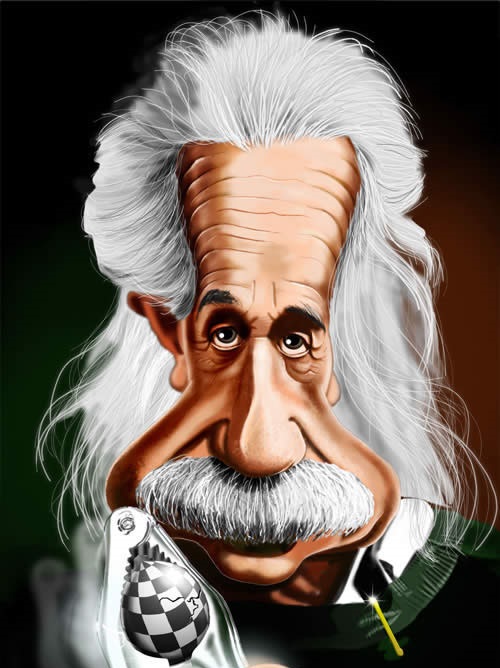 This is………..
Correct Answer
Albert Einstein
A
Mark Twain
B
George Custer
C
D
Oscar Wilde
Click here for answer
Click here to return to main screen
16
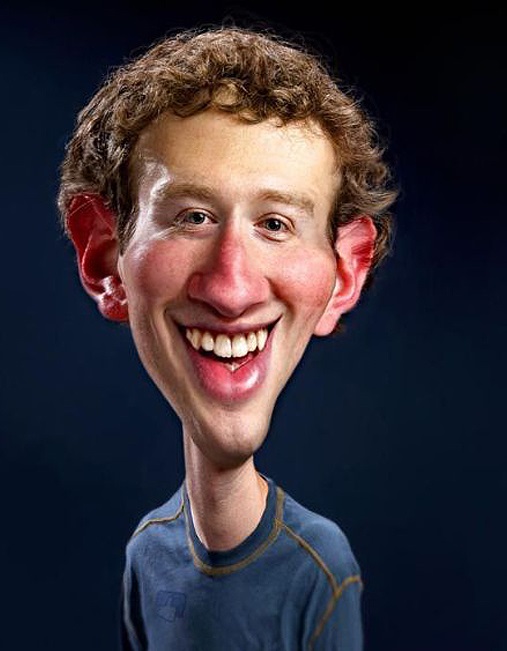 This is………..
Steve Wozniak
A
Bill Gates
B
Correct Answer
Mark Zuckerberg
C
Alfred E. Neuman
D
Click here for answer
Click here to return to main screen
17
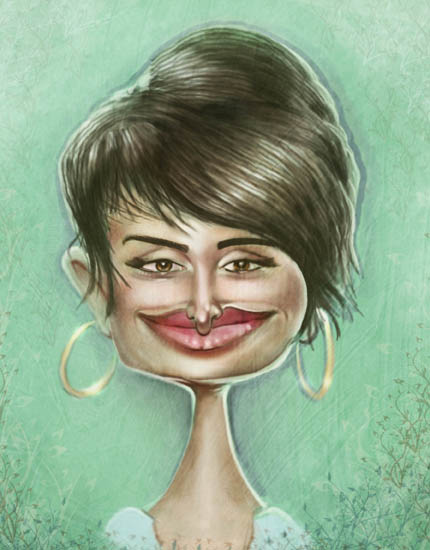 This is………..
A
Chrissie Hynde
B
Demi Moore
C
Angela Jolie
Correct Answer
D
Penelope Cruz
Click here for answer
Click here to return to main screen
18
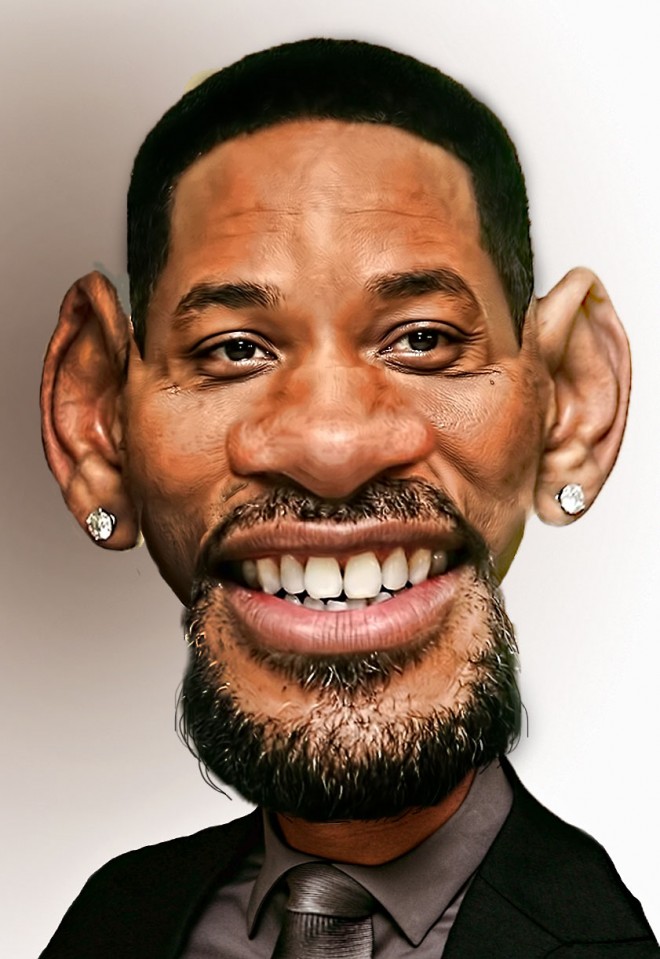 This is………..
A
Denzel Washington
B
Morgan Freeman
C
Jamie Foxx
Correct Answer
D
Will Smith
Click here for answer
Click here to return to main screen
19
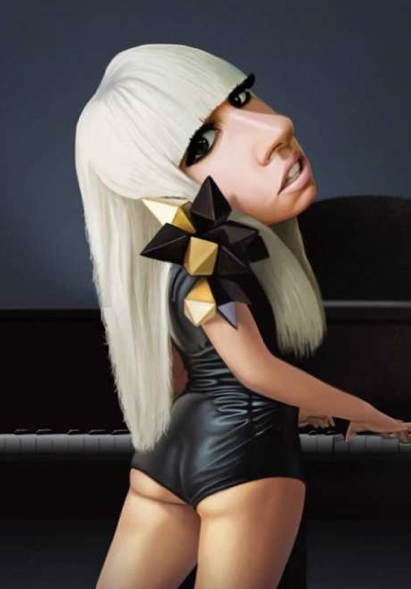 This is………..
Correct Answer
Lady Gaga
A
Madonna
B
Annie Lennox
C
Britney Spears
D
Click here for answer
Click here to return to main screen
20
Of the twelve signs of the Zodiac which one is known as The Fish?
Correct Answer
Pisces
Capricorn
A
B
C
D
Aquarius
Virgo
Click here for answer
Click here to return to main screen
21
Who is the Premier of Victoria
Jeff Kennett
Malcolm Turnbull
A
B
Correct Answer
John Cain
C
D
Daniel Andrews
Click here for answer
Click here to return to main screen
22
Bulgogi is the national dish of which country?
Turkey
Romania
A
B
Correct Answer
Korea
Vietnam
C
D
Click here for answer
Click here to return to main screen
23
What is the capital of Finland?
Correct Answer
Helsinki
Oslo
A
B
Copenhagen
Stockholm
C
D
Click here for answer
Click here to return to main screen
24
What is a group of Crows called?
Correct Answer
Murder
Assassination
A
B
C
D
Killing
Slaughter
Click here for answer
Click here to return to main screen
25
How many volunteers have found employment as a result of their involvement through the Hume Volunteer Gateway?
Correct Answer
210
360
A
B
425
490
C
D
Click here for answer
Click here to return to main screen
26
How many active volunteers are there currently assisting in Hume City Council roles?
214
272
A
B
Correct Answer
307
360
C
D
Click here for answer
Click here to return to main screen
27
How many volunteers have come through the Hume City Council’s volunteering program since 2005?
1,600
2,400
A
B
Correct Answer
3,500
4,800
C
D
Click here for answer
Click here to return to main screen
28
What is the estimated value of the unpaid labour provided by volunteers in Australia?
$3.4 billion
$10.5 billion
A
B
Correct Answer
$25.4 billion
$42.6 billion
C
D
Click here for answer
Click here to return to main screen
29
Approximately, how many different volunteer positions have there been in Hume City Council in the last year?
60
70
A
B
Correct Answer
80
95
C
D
Click here for answer
Click here to return to main screen
30